Technicals Level 3Unit 1 Topic 2Software
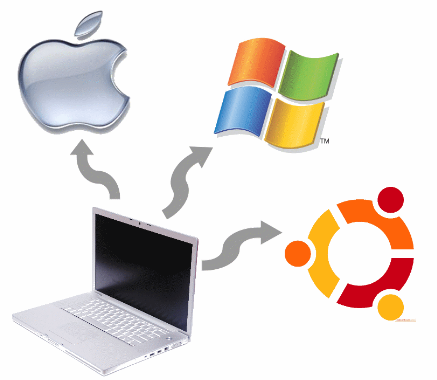 **YOUR NAME HERE**
1 Types of software (In books)
Open Source: Written by many programmers not for a company. Anyone can add to or change the code. For example, linux operating system. 

Closed Source: Closely guarded and protected by intellectual property rights.  When purchasing you have the right to use, but not edit the code.  For example, Windows. 

Off-the-shelf: purchasable software.Bespoke: Made for a specific purpose such as factory machinesShareware: Free for a period of time (trial software). 
Freeware: Free to use software, such as iTunes, may be restrictions/no upgrade/warranty. 
Embedded software: Software which is embedded into traditional PC’s or devices not considered computers, such as microwaves, GPS devices, smart watches etc.
2. Application Software
Purpose, Adv./Disadvantage of each:word processor, spreadsheet, database, email
3. Developer Software
Purpose, Adv./Dis of each:

compiler, debugger, translator, integrated design environment
4. Business Software
Purpose, Adv/Disadvantage of each: 
MIS, multimedia, collaboration, project management, manufacturing, CAD/CAM, publishing, expert systems, healthcare
4. Business Software Exam Question
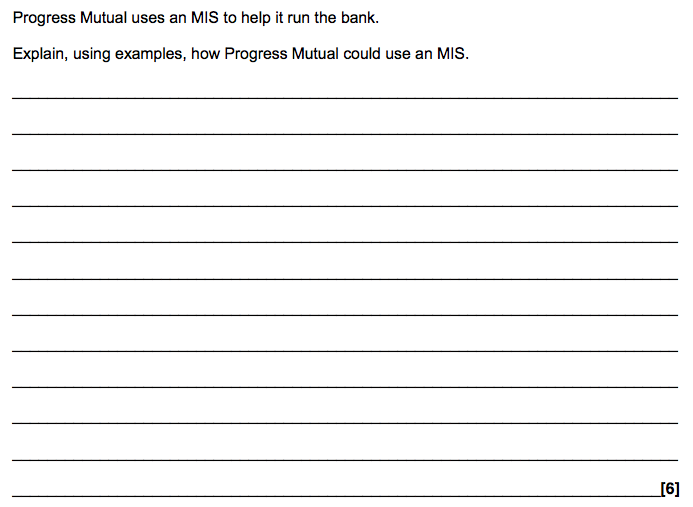 4. Business Software Exam Question
Answer (Move Shape)
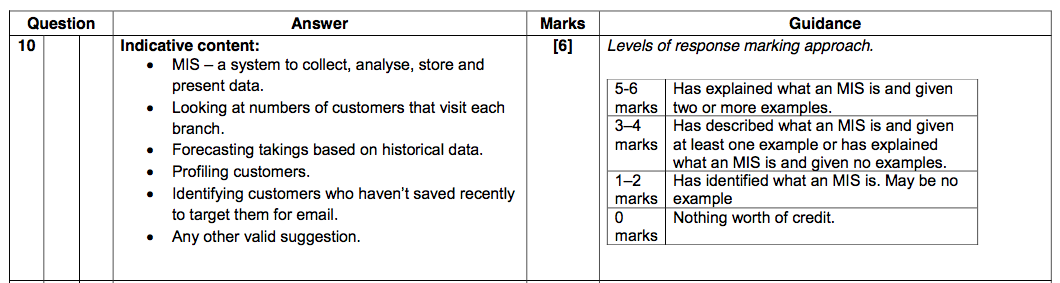 5. Utility Software
Define these keywords: 
Server:
Spyware:
Firewall:
Defragmentation:
Back-up:Anti-Virus:
Compression:
5. Utility Software
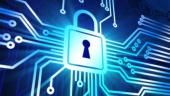 Security
Anti-Virus:
Define, Give Advantages & Disadvantages
5. Utility Software
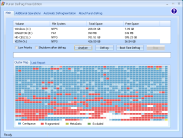 Disk Organisation (Compression)
Defragmentation:Give definition, advantage & Disadvantages


Disk cleanup:Give definition, advantage & Disadvantages
5. Utility Software
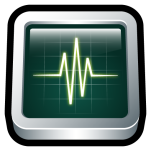 Back-ups
Give definition, advantages/disadvantages:
5. Utilities
Use the internet to find out about the “I love you” virus that wreaked havoc in 2000 and inspired a film in 2011.


How did it infect PCs around the world so quickly? 


Who did it affect?

What solutions were there to prevent it?
6 Operating systems question
State what is meant by the term software.


Describe what is meant by the term operating system.
6 Operating system
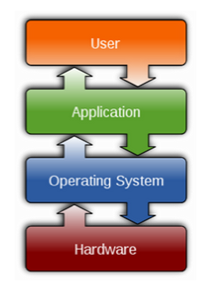 Describe the follow functions of an OS:

File management:

Multi-tasking:

Security:

Connectivity of portable media:
Try a command line interface
Google: Linux Command line emulator & try the following commands: what do they do?
Type in ‘ls’ & Enter (That’s L in lower-cAsE)
Type in ‘ls –l’ & Enter
Type in ‘mkdir MyFirstFolder’ & Enter
Type in ls & Enter again. 
Whats happened? 
Type in ‘cd MyFirstFolder’ & Enter
Type in ‘ls’
Type in ‘touch bob’ – what does this do?
[Speaker Notes: 2mins Big Picture. Comparing.]
6 Operating Systems
For Linux, Windows and MacOS describe each or their abilites regarding:>Single Users/MultiUsers>Single Processor/Multiprocessor>Off the shelf/open-source/bespoke>Functions>Benefits/Limitations
6 Functions of OS EXAM Q
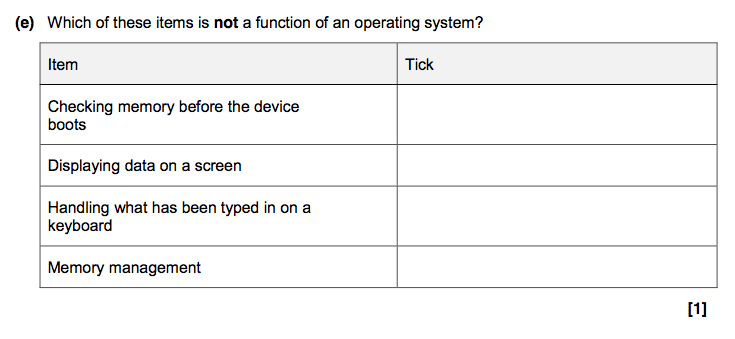 7 Operating Systems
For Linux, Windows and MacOS give adv/disadvantages based on:>Single Users/MultiUsers>Single Processor/Multiprocessor>Off the shelf/open-source/bespoke>Functions>Benefits/Limitations
8. Mid Unit Test
Write down the meaning of each of these Keywords, to do with computing software. (Use the book tohelp)
Software:
Application:
Platform:
Program Language: 
Multi-tasking: 
Command Line:Graphical User Interface:
Device Driver:
Embedded System:
Utility: 
Firewall:
Custom Written:Off the shelf:
8. First Test
Based on Types of Software
Application Software
Developer Software
Utility Software
Operating Systems & Functions


Highlight the topic you were least sure on, complete the lesson ppt’s and create a revision page in your book on this topic.
9. Communication Methods
Think What ways your devices at home connect and send/receive information with each other: Can you name 5 different ways? :
Check by moving this box
Wifi, Blutooth, Ethernet, Infra-Red, Cellular.
9 Communication methods
Give purpose, adv./disadvantages for each:
  SMS 
  email 
  messaging software 
  social networking 
  VoIP 
  personal assistants (e.g. Siri, Cortana) 
  teleconference 
  video conference 
  cellular/satellite 
  instant messaging
9. Communication Methods Exam Question
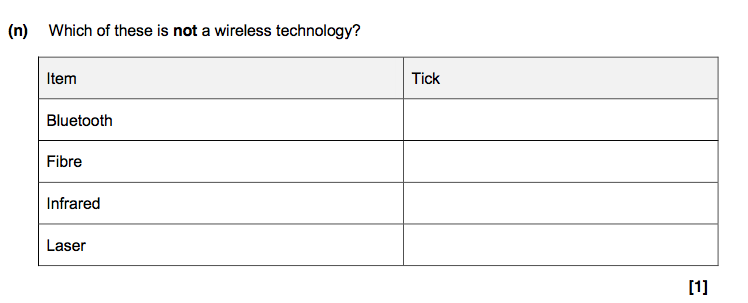 10. Software troubleshooting
Investigate each, and explain why different tools are used in different contexts, justifying their use.   common faults (e.g. unexpected software 
behaviour, software freeze, unexpected rebooting) 
  troubleshooting tools to investigate a problem (e.g. 
logs, installable tools, baselines) 
  documentation (e.g. types of documentation)
11.Protocols
How does a computer know to send website info back to your computer when you request it?
Answer
Answer: It knows your IP Address, (this stands for internet protocol) it was sent along with your computers request for the website. The website then sends information back to this address. 
Protocols are the codes/conventions for sending information. It is like a language.
11. Protocols
For each of the protocols explain what the acronym means, & what the protocol purpose is:IPTCPUDPSMTPFTPHTTPSNMPICMPPOP
11. Protocol EXAM Question
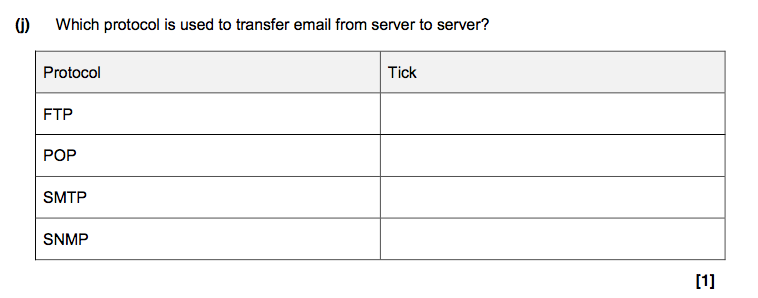 11 Protocols
In networking they standardise the way different devices talk to one another – sometimes known as a handshake.
The internet uses a model called TCP/IP (Transmission Control Protocol / Internet Protocol), which contains a number of different sets of rules to control different types of communication – the rule sets are known as a protocol suite.
The TCP part deals with communicating between applications in your computer – e.g. web browser to OS to NIC driver, 
The IP part controls communication between different devices.
Application
Application
Transport
Transport
Internet
Internet
Link
Link
11 TCP/IP Model
The TCP/IP (transport control protocol / internet protocol) has 4 different layers,
Destination Device
Source Device
11. TCP/IP
Describe each Layer & Its purpose:Application:Transport: Internet:Link:
13. Unit Review
Score each out of 10 for confidence to know where to start when revising. 

Types of Software
Application Software
Developer Software
Business Software
Utility Software
Operating Systems & Pro’s/Con’s
Communication Methods
Software Troubleshooting
Protocol & TCP/IP Model